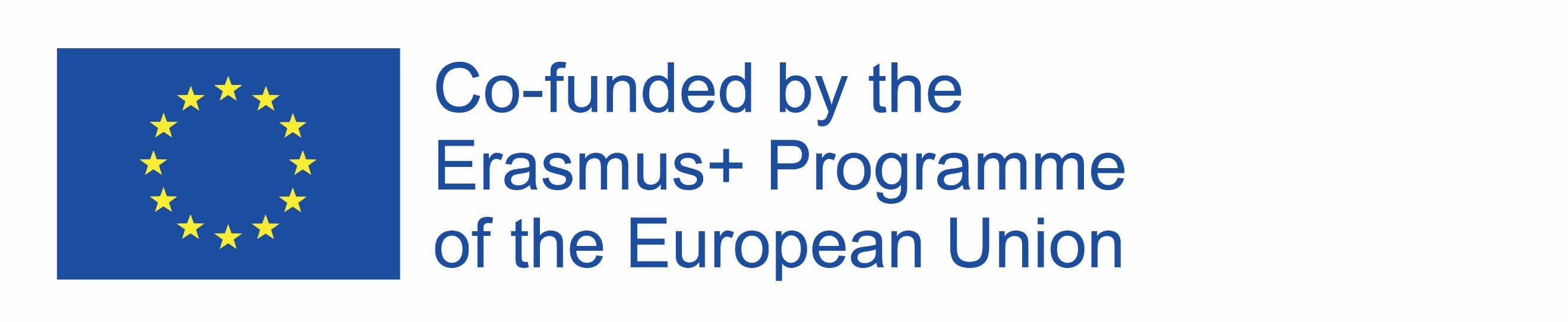 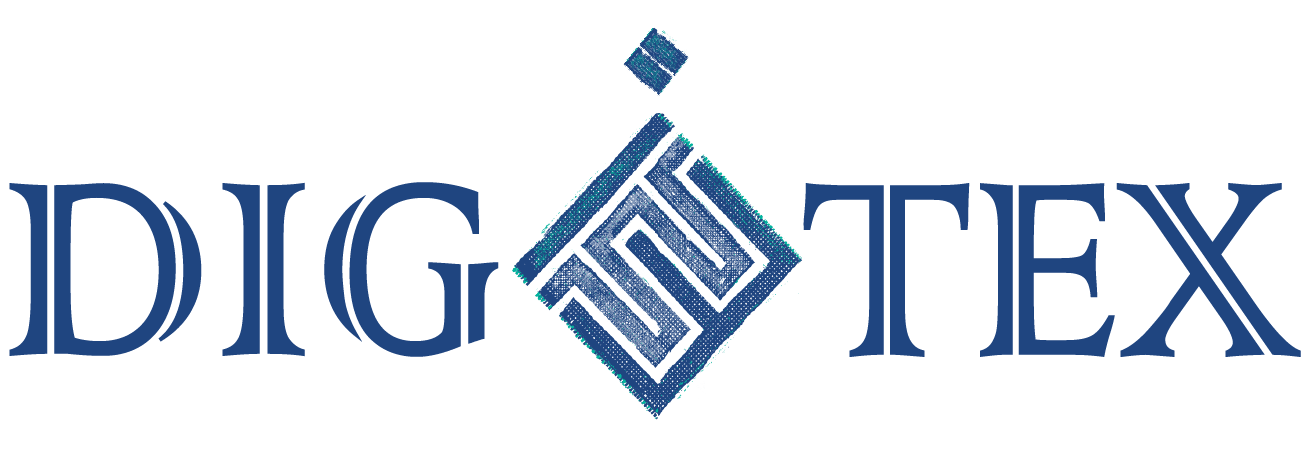 DigiTEX - Textile digitalization based on digital education and innovative e-Tools2020-1-RO01-KA226-HE-095335
History of smart textiles, Definitions and classification, End-users requirements and perspective in selecting the smart products
Kaunas University of Technology
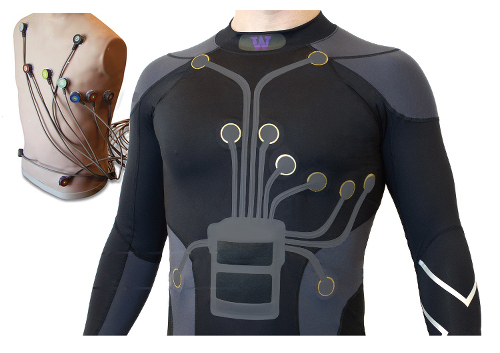 Smart textiles is composed of materials or structures that sense and react to environmental stimuli, such as those from mechanical, thermal, chemical, magnetic or others.
Smart textile for healthcare
https://www.businesspally.com/smart-textiles-in-healthcare/
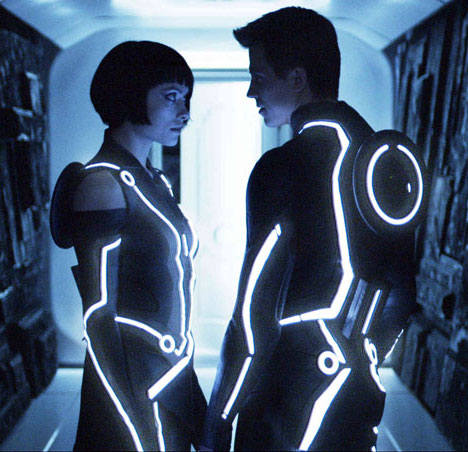 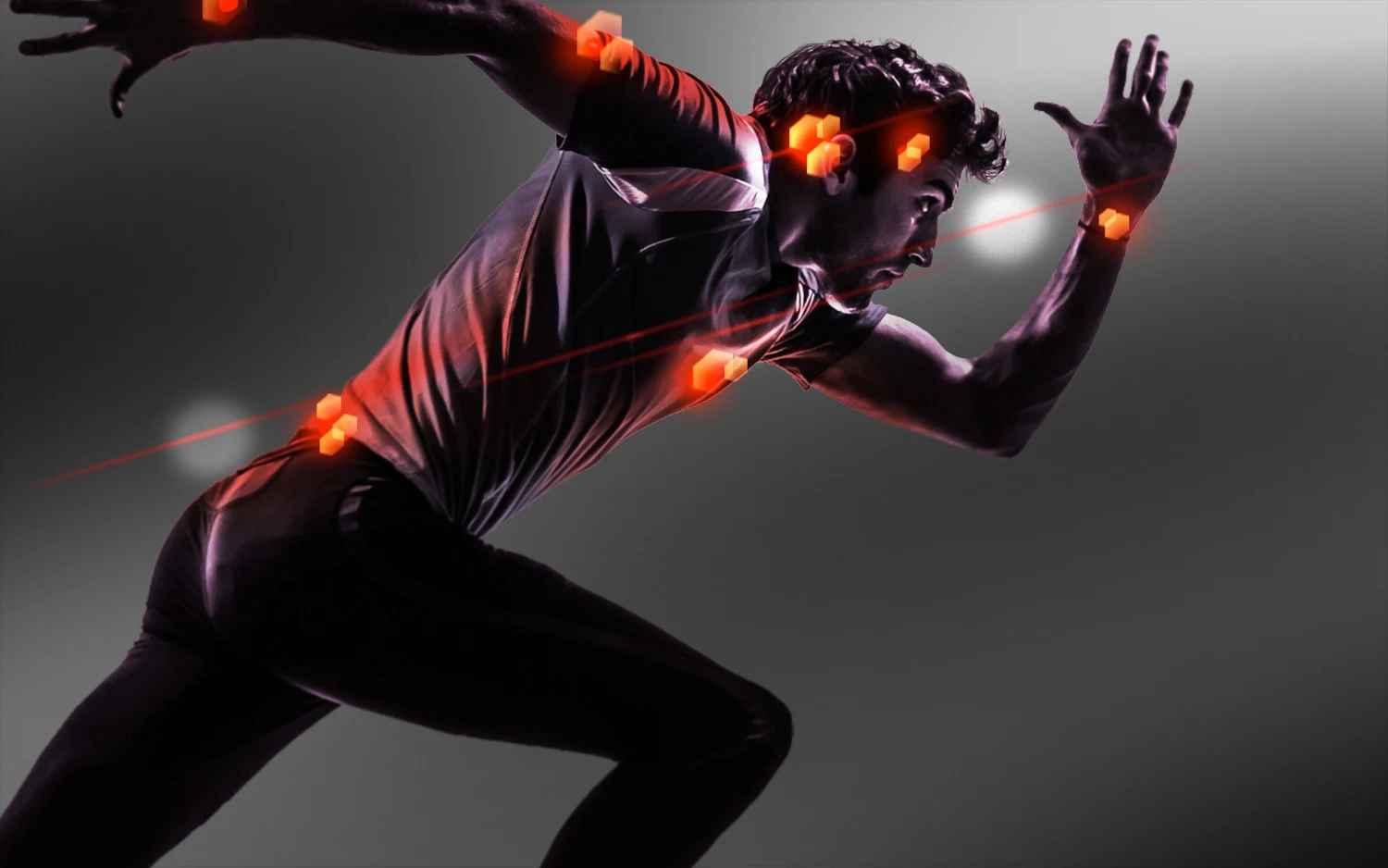 Smart textiles for athlete
Smartly dressed
https://www.core77.com/posts/18716/smart-textiles-design-competition-18716
https://sporttomorrow.com/4-awesome-reasons-why-smart-textiles-improve-athlete-performance/
History of smart textiles
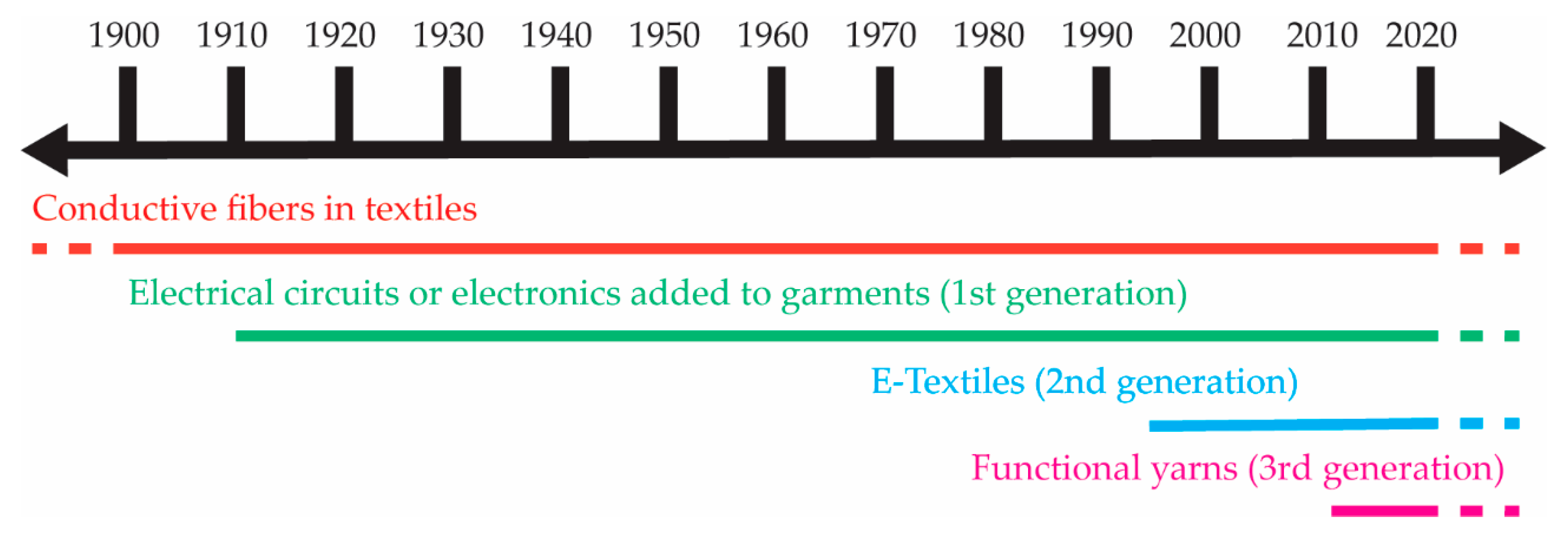 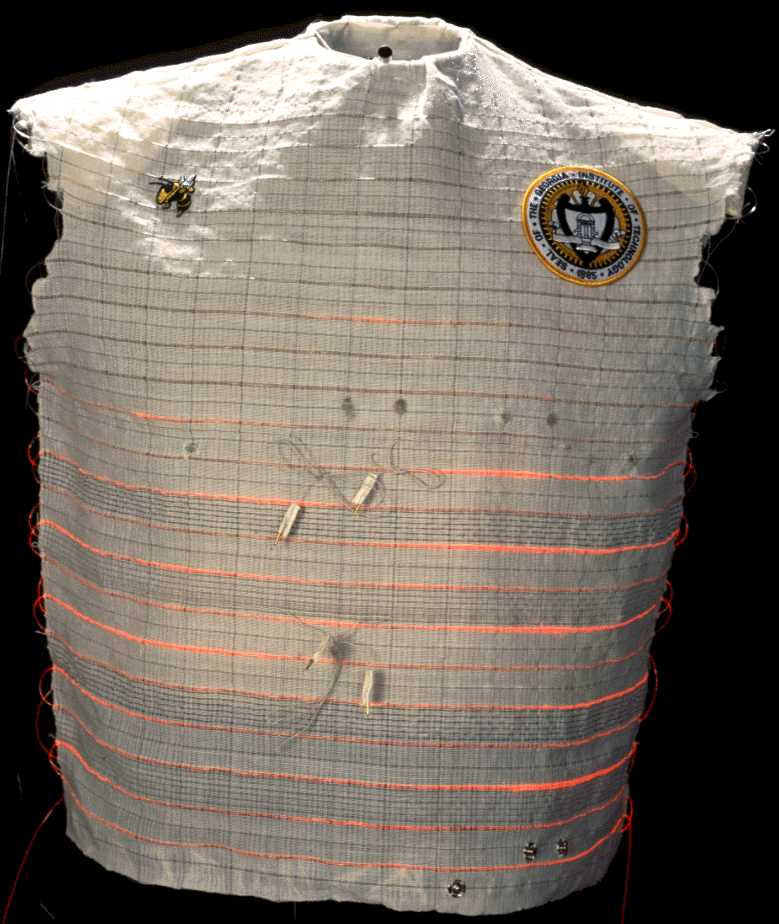 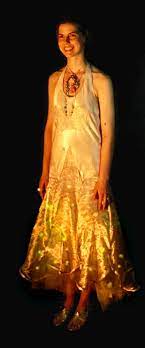 Evolution of electronic textiles over time.
Georgia Tech Wearable Motherboard
Firefly dress
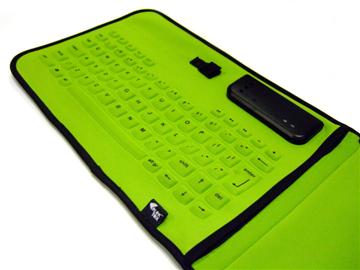 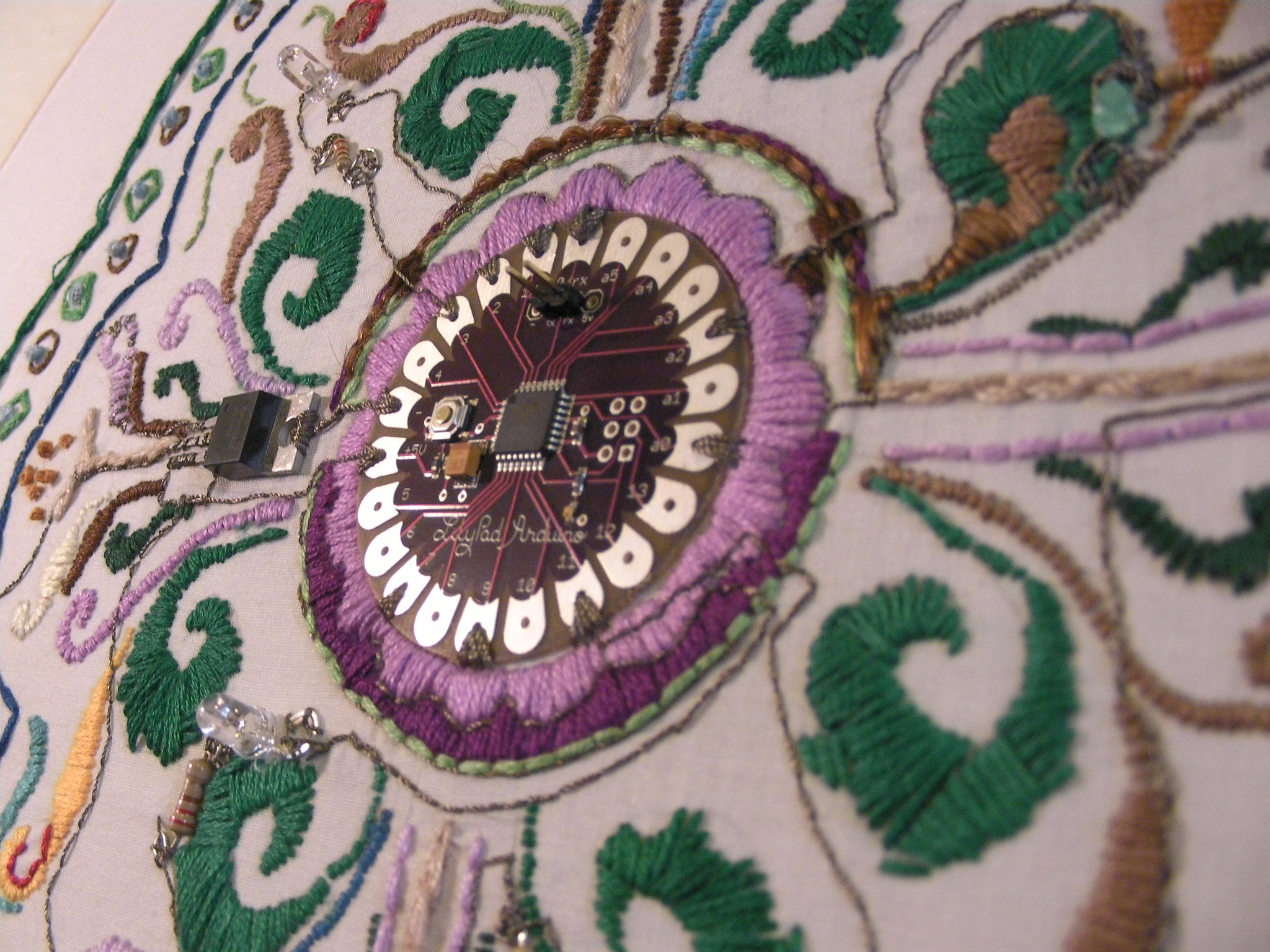 Eleksen fabric keyboard for rim blackberry
Lillypad Arduino microcontroller chip integrated into a textile
Definitions of smart textiles
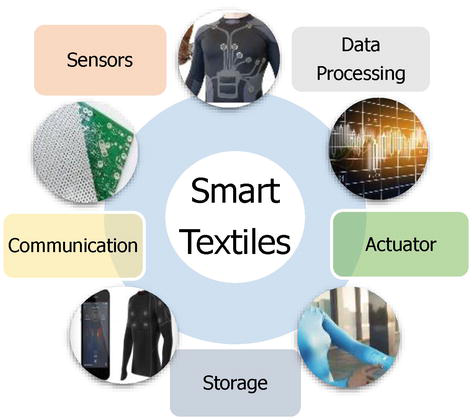 The first formal definition was found as “smart textiles is composed of materials or structures that sense and react to environmental stimuli, such as those from mechanical, thermal, chemical, magnetic or other”.
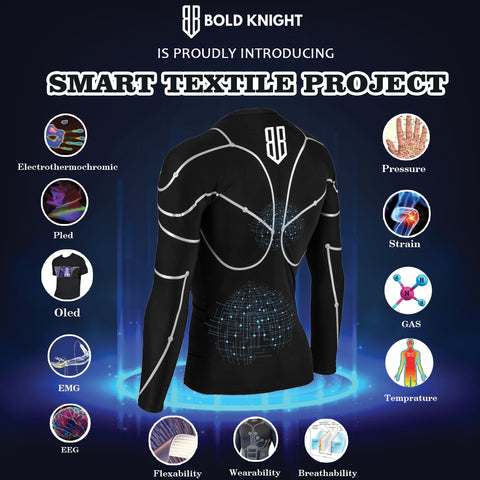 According to European committee for standardization (CEN), the definition of smart textile system is: “Assembly of textiles and non-textiles integrated into a product that retains its textile properties and interacts with its environment”.
Classifications of smart textiles
The smart textiles can be divided into three subgroups:
Passive smart textiles

Active smart textiles

Very smart textiles
Classification based on CEN definition
Smart products
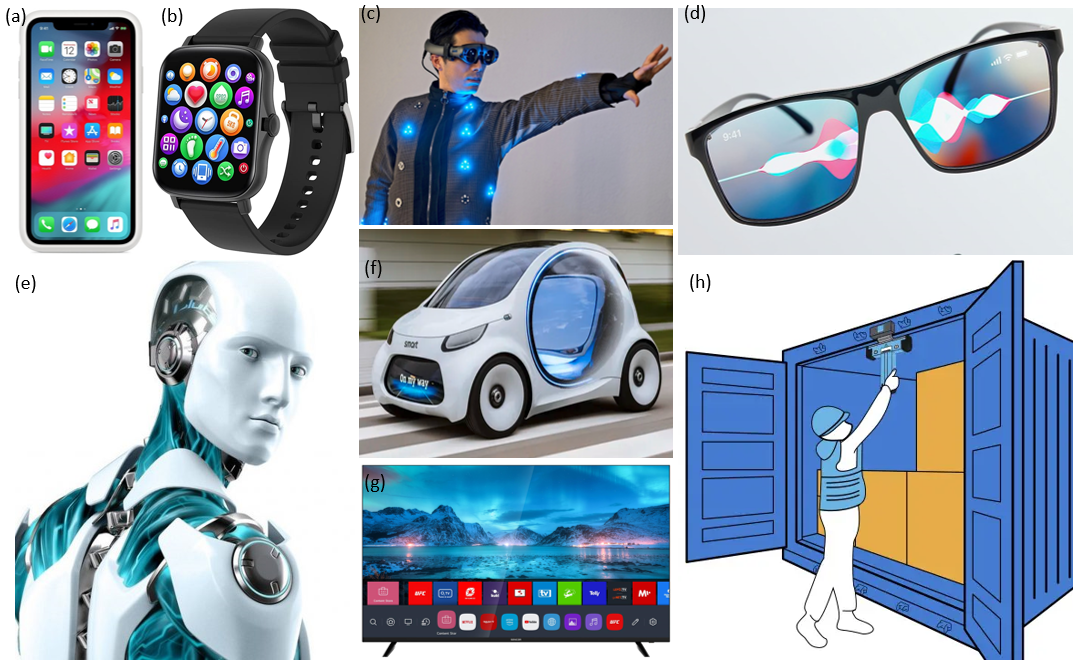 Some examples of smart products: smart phone (a); smart watch (b); smart cloth (c); smart glasses (d); smart robot (e); smart self-driving car (f); smart TV (g) and smart container (h)
Applications of smart products
Main characteristics of smart products
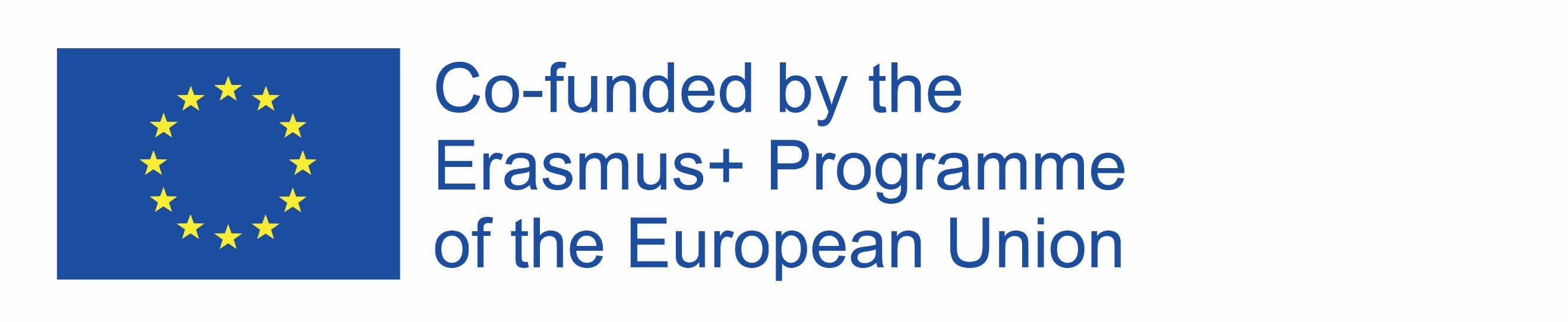 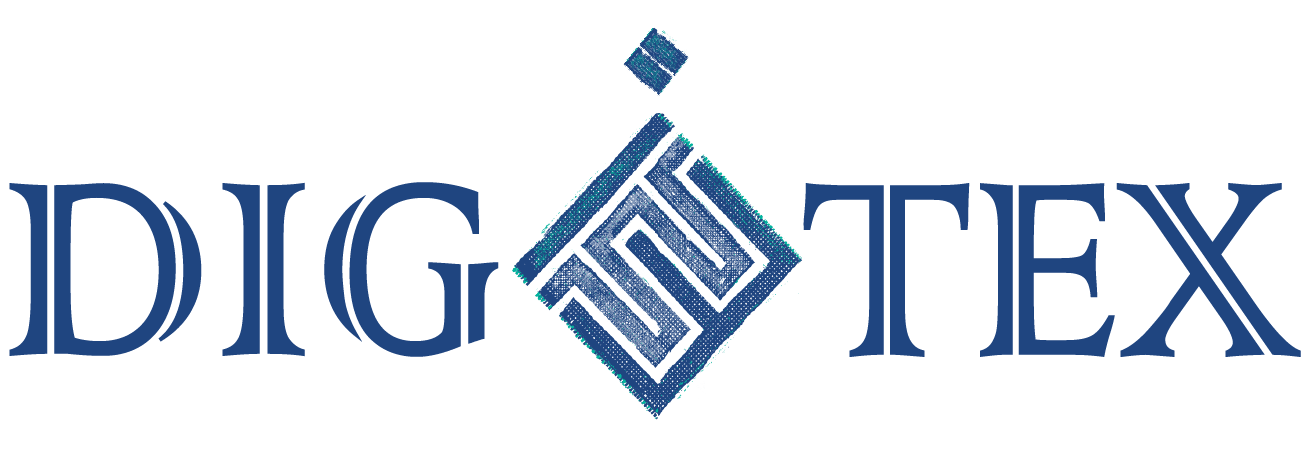 DigiTEX - Textile digitalization based on digital education and innovative e-Tools2020-1-RO01-KA226-HE-095335
Q & A
Kaunas University of Technology
For further:
reazmbstu.te@gmail.com
md.repon@ktu.edu
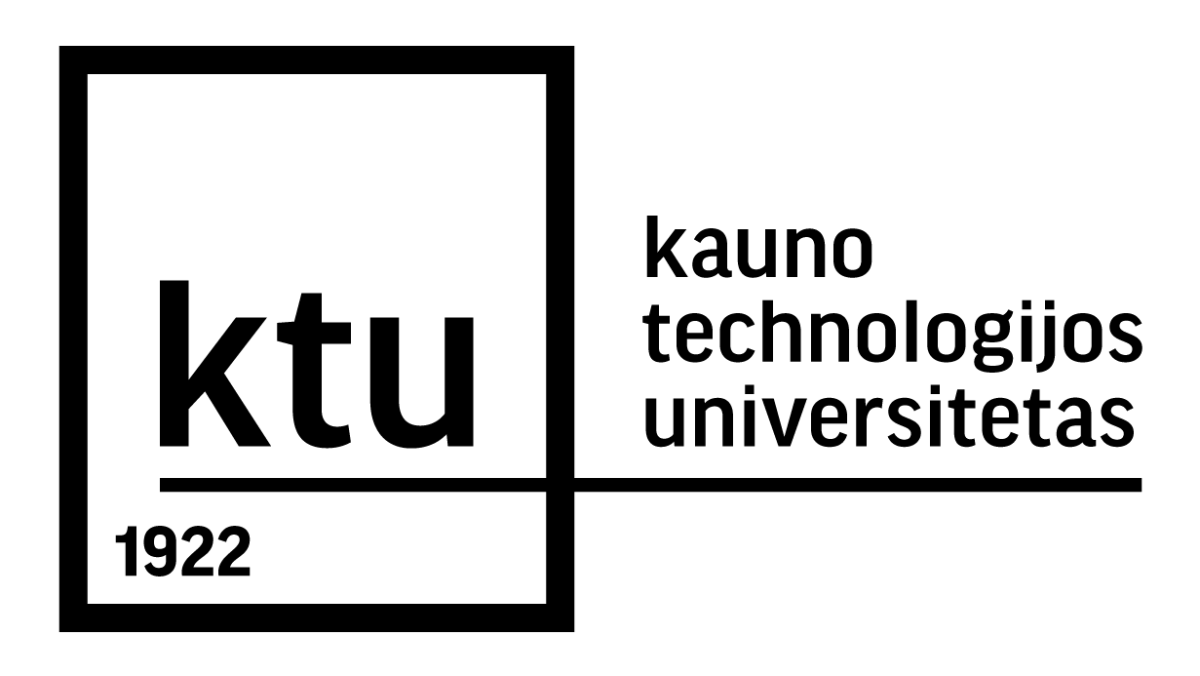 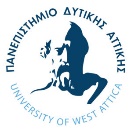 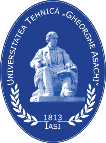 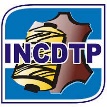 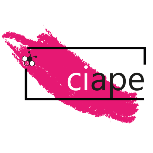 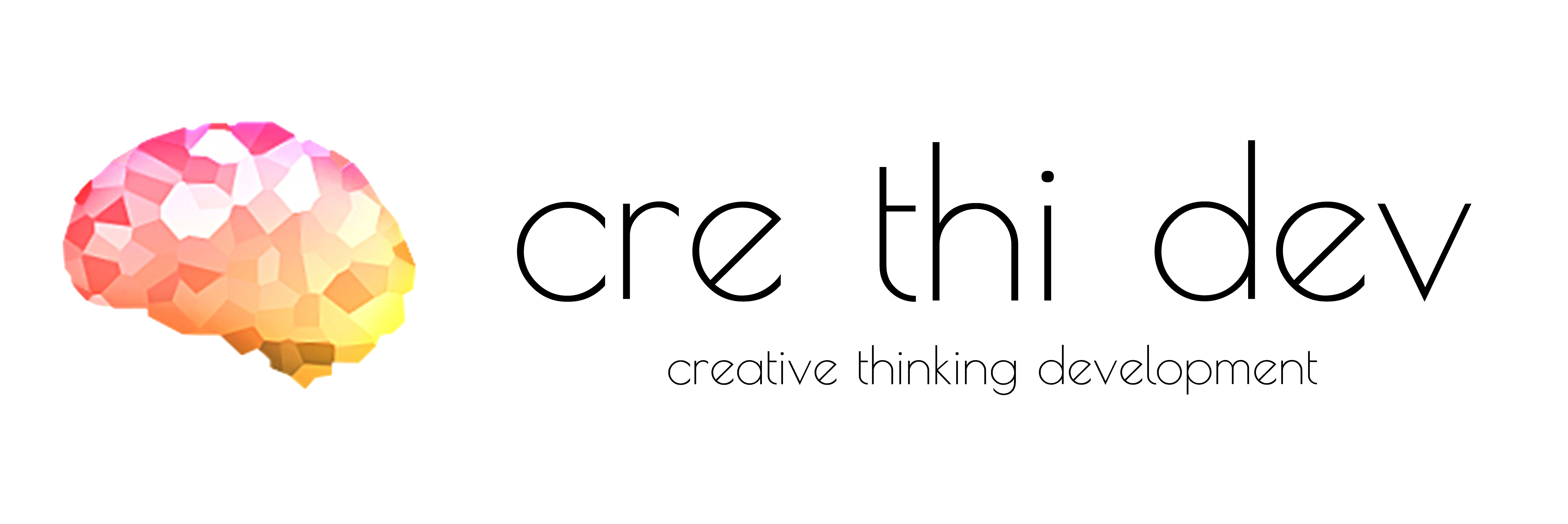 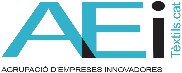